Já perdoei erros quase imperdoáveis, tentei substituir pessoas inesquecíveis.Já fiz coisas por impulso,  já me decepcionei, nunca pensei me decepcionar, mas, também, decepcionei alguém.Já dei risadas quando não podia, fiz amigos eternos, amei e fui amado, fui rejeitado, fui amado e não amei.Já gritei de tanta felicidade,”quebrei a cara muitas vezes”
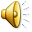 Já dei risada quando não podia, fiz amigos eternos.Amei e fui amado, fui rejeitado,fui amado e não amei.Já gritei e pulei de tanta felicidade!... e quebrei a cara muitas vezes.Já chorei ouvindo música... Me apaixonei por um sorriso.
Tive medo de perder alguém especial e acabei perdendo.
                Não passo pela vida .... E você também não deveria passar!
	Viva! Bom mesmo é ir à luta com determinação. Abraçar a vida como se fosse o último dia!